Exigences pour la publication IATI
Melis et Tanaka
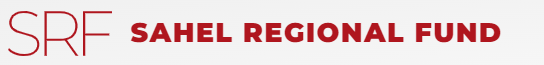 Objectifs
Développer une compréhension commune de ce qu’est IATI
Examiner et comprendre les guides IATI de FCDO 
Discuter de la manière de publier des données sensibles
Apprendre à publier des données sur AidStream
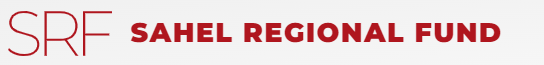 Qu`est-ce que IATI?
IATI : The International Aid Transparency Initiative
Cadre commun de normes de données reconnu à l’échelle internationale (données sur les projets, les finances et les résultats)
L’objectif principal est de coordonner les activités humanitaires et de développement au moyen d’une norme de données commune
Normes de données accessibles à tous : « open data »
[Speaker Notes: Melis]
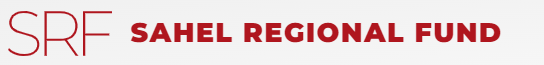 Pourquoi se servir de IATI?
Meilleure planification et coordination des ressources
Partage d'informations à jour entre les organisations
Découvrir toutes sortes de financement dans un pays
Comparer les données de différentes organisations
Promouvoir la transparence
Améliorer les rapports et les systèmes internes
Donnez vie à vos données pour vos parties prenantes
[Speaker Notes: Melis]
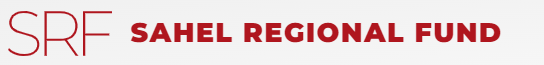 Type de donnees disponibles
Finances (budget d'activité, transactions, type de flux, budget total, budgets prévus, dépenses totales)
Zones geographiques des activités
Secteurs
Documents utiles
[Speaker Notes: Melis]
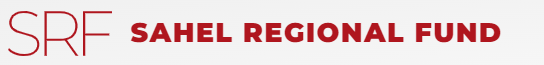 Ecosystème de données IATI
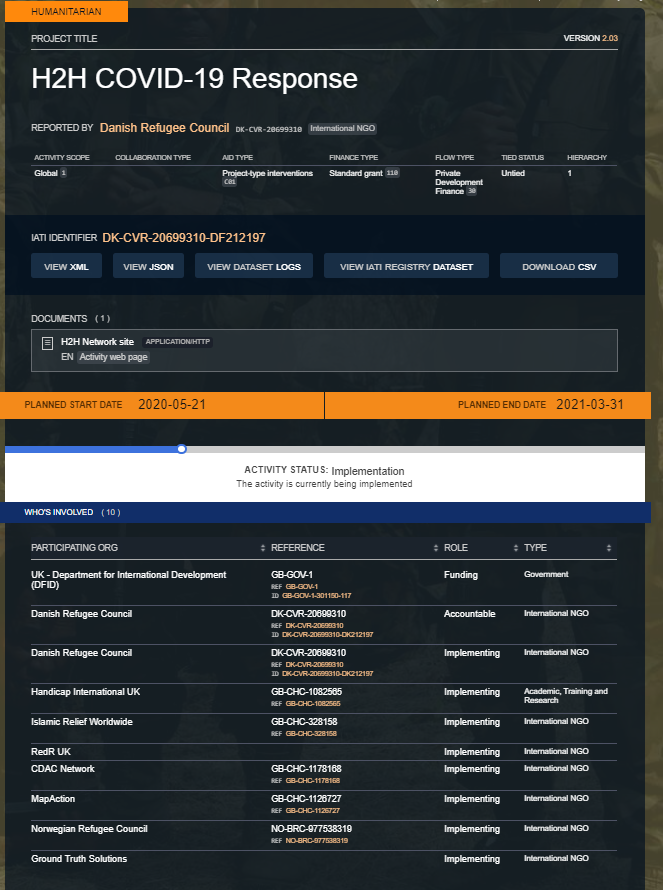 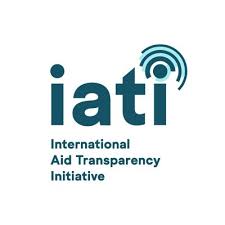 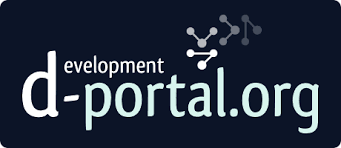 [Speaker Notes: Aid Stream is the most common entry point for IATI data to be published- when looking at DFID’s IATI Aid Transparency Commitments we will look at what are the core fields that are required. 
Aid Stream is free for organisations for up to 20 grants/programmes reported after there is a fee 
D-portal a visualisation platform for all IATI data (over a million humanitarian and development activities). Which can be filter in relation to the different areas that you are looking for (Country, Sectors, Organisations). 

Example on the right of what the data looks like once visualised on dportal]
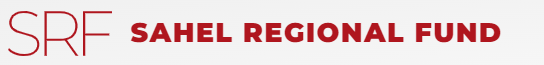 Exigences de FCDO
Source: FCDO Accountable Grant Agreement, 2021
DevTracker Programme DK-CVR-20699310-FC264369 (fcdo.gov.uk)
Comment publier sur IATI?
Publiez vos données sur IATI en un seul clic
Importez vos données en CSV au format IATI
Saisir et publier facilement des données
Permet de publier des projets en groupe
Footer
Aidstream - Data publishing tool for IATI
27/07/2023
Footer
27/07/2023
Footer
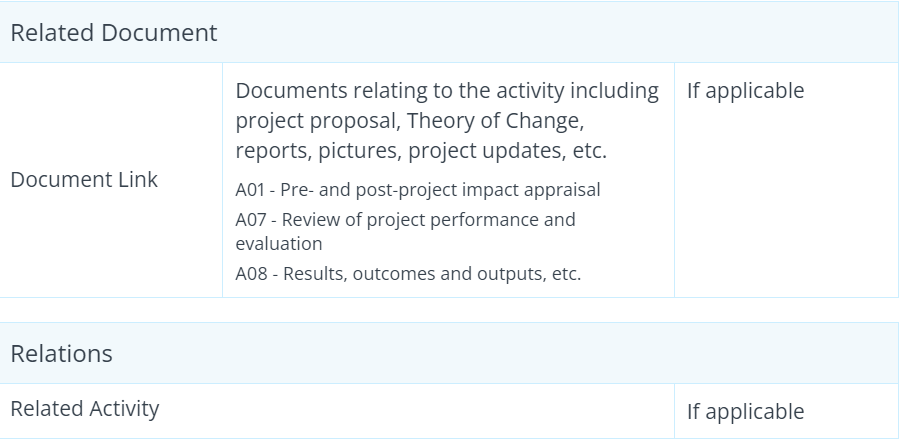 27/07/2023
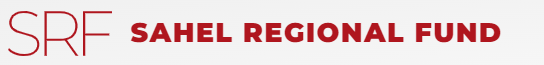 Différents rôles et responsabilités
Bailleur
FCDO
Engagement vers l`organisation financée
Versement
Identifiant IATI: GB-GOV-1-300943-105
Engagement venant du bailleur
Engagement envers le partenaire sur le terrain
Financement entrant
Versement
Dépenses
Identifiant IATI de SRF: DK-CVR-20699310-FC264369
Organisation financée
SRF
Engagement venant de l`organisation financée
Financement entrant
Dépenses
Identifiant IATI de(s) Partenaire(s): à confirmer
Partenaire sur le terrain
[Speaker Notes: Here to mention that the reporting frequency is per quarter line with our quarterly reporting requirements]
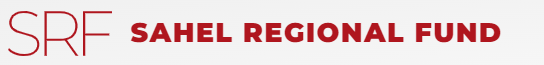 Données sensibles
Activités qui peuvent être considérées comme inacceptables ou en conflit avec les valeurs locales par les États ou les sociétés (droits de l’homme, genre, bonne gouvernance ou informations commerciales)
Zones géographiques sensibles
Dans de tels cas, vous pouvez adapter vos données en affichant moins de détails, en anonymisant l’organisation de mise en œuvre (ou de financement), en publiant une région plutôt qu’un lieu spécifique, en adaptant les descriptions de l’activité. Ne publiez pas d’informations personnelles, telles que les noms de personnes ou des informations identifiables.
[Speaker Notes: Melis]
Publication IATI
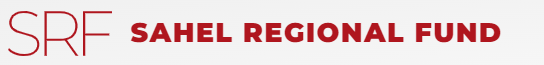 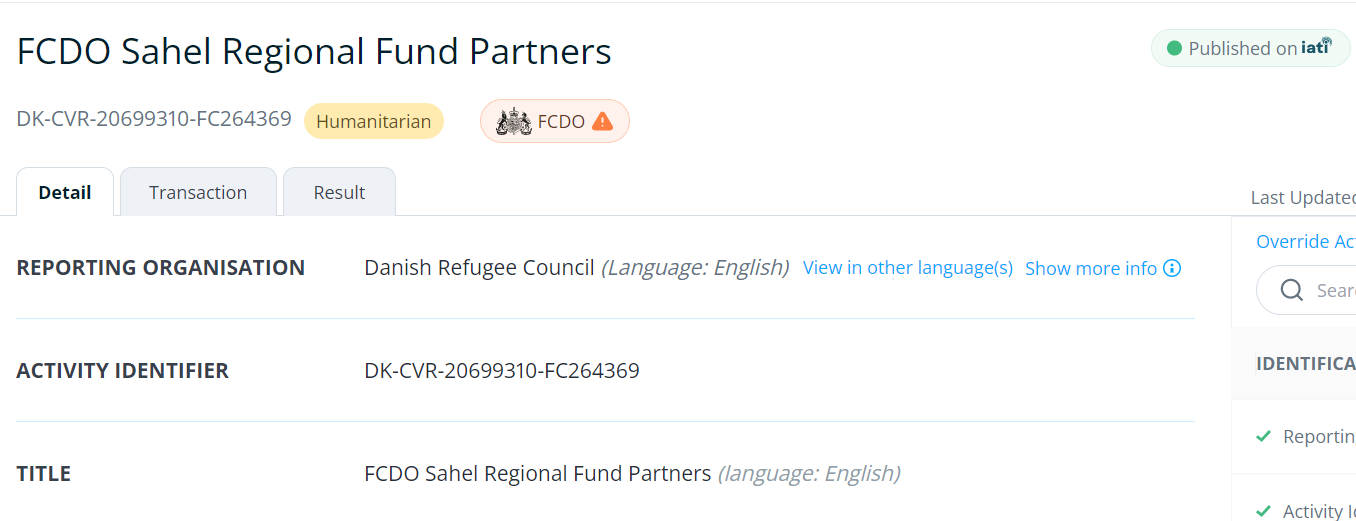 d-portal
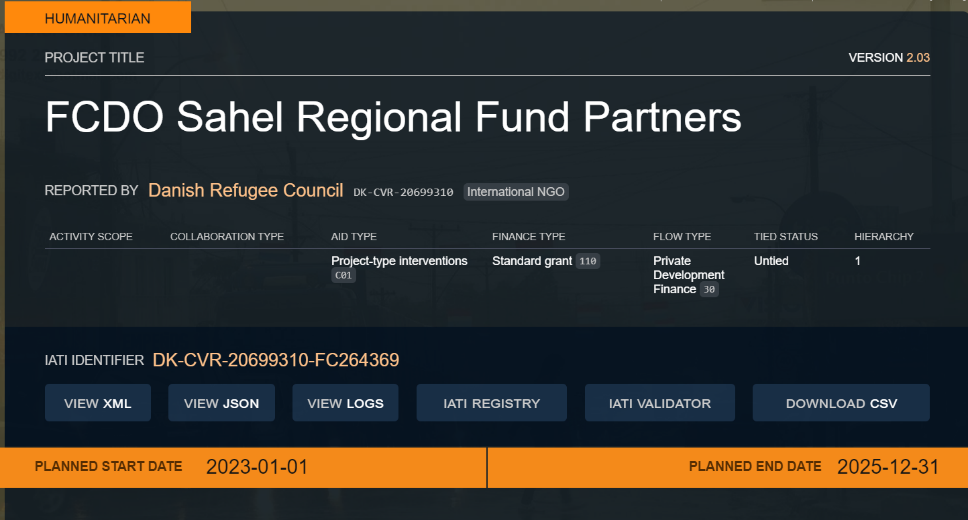 Lignes Directrices de FCDO (aidstream.org)
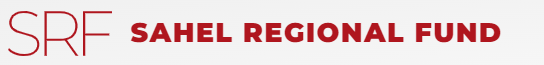 Défis organisationnels
Qualité et disponibilité des données
Fréquence de publication
Mise en forme des données de IATI
Suivi des lignes directrices des bailleurs
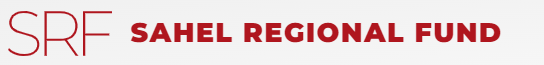 Publication de IATI en résumé
Il s’agit d’une exigence de rapport/publication qui consiste à partager des informations sur ce que font différentes organisations en relation avec un programme / fonds spécifique.
Vous pouvez lier vos données à l’organisation dont vous recevez un financement ou à laquelle vous accordez un financement.
IATI couvre les informations relatives aux projets et aux finances, et il est important que les responsables de ces fonctions soient au courant des délais de présentation des rapports.
Si vous avez un doute concernant une potentielle information sensible, ne la divulguez pas.
Q & R
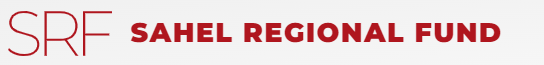 Liens Utiles
Site Officiel de IATI
Outils et Ressources de IATI
Site Web de Aidstream
Lignes Directrices de Publication de FCDO
Site Web de d-portal
Portail de donnees IATI
Formation de IATI sur FaboLab
[Speaker Notes: Bond IATI data publishing course, a two week online course that allows you to go through all the elements of publishing- if you have not yet begun, there are reflections on how to consider publishing in your organisation- Data needs, Capacity and resource needs, as well as a discussion surrounding what publishing tool works for you. Next iteration is for September 2020. 

AidStream Tutorials, there are a series of videos available on YouTube to support publication onto IATI through AidStream the free to use software system that allows for publication. If you have any publishing concerns or queries, you are welcome to contact directly the AidStream support team and also the IATI technical team. AidStream team have a slight delay in their responses as they are based in Nepal, just to be mindful. 

IATI Discuss, this is a community page in which people provide updates, post questions, links to webinars within the global IATI community. 

If your organisation is a member of Bond, then one of the advantages on offer is to join the Bond IATI group, comprised of colleagues from across the Bond membership- there are also active discussions and examples of best practice available there.]
Merci pour votre temps et votre participation!